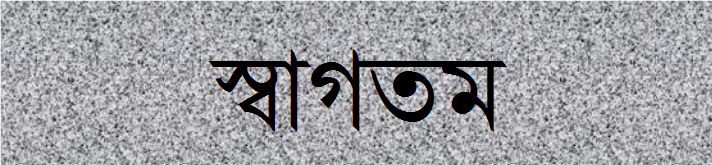 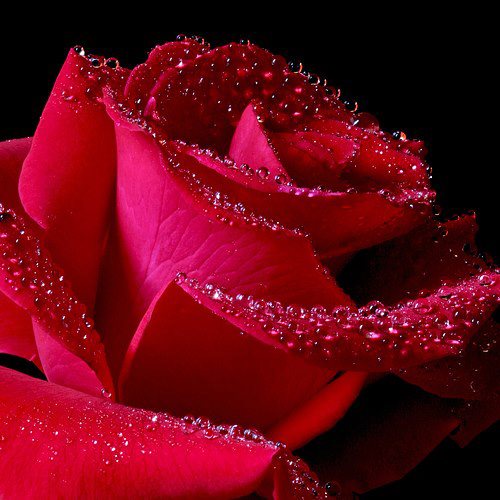 পরিচিতি
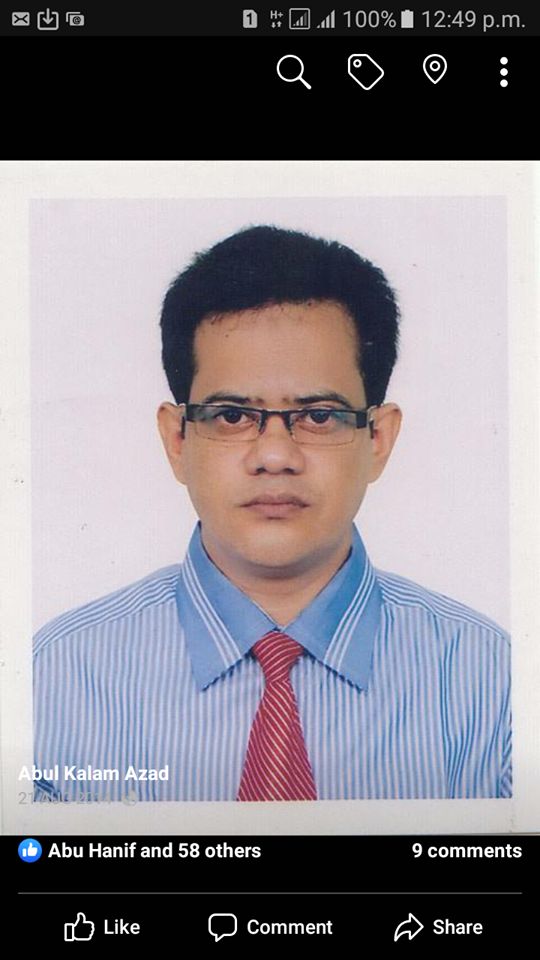 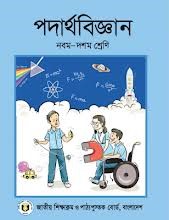 নবম শ্রেণী
পদার্থবিজ্ঞান
অধ্যায়ঃ নবম
আলোর প্রতিসরণ (চোখ)
মো :আবুল কালাম আজাদ
সহকারী শিক্ষক(গণিত)
কংশনগর উচ্চ বিদ্যালয়
azad3776@gmail.com
চোখ
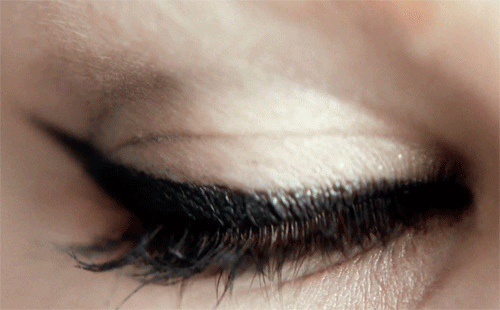 চল একটি গান শুনি
শিখনফল
এই পাঠ শেষে শিক্ষার্থীরা ...............
চোখের বিভিন্ন অংশ সম্পর্কে লিখতে পারবে।
চোখের বিভিন্ন অংশের কাজ সম্পর্কে বর্ণনা করতে  পারবে।
চোখ কীভাবে কাজ করে ব্যাখ্যা করতে পারবে।
চোখের গঠন
কনজাংকটিভা
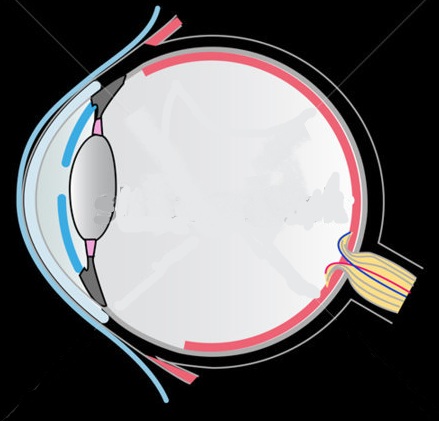 স্ক্লেরা
কর্নিয়া
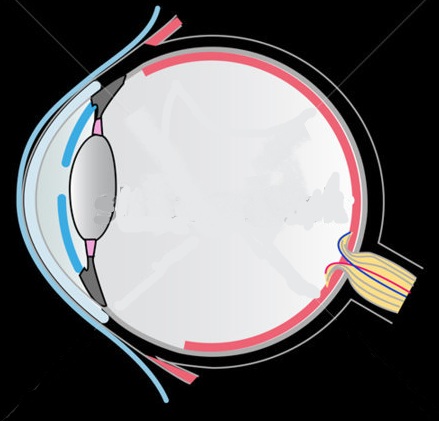 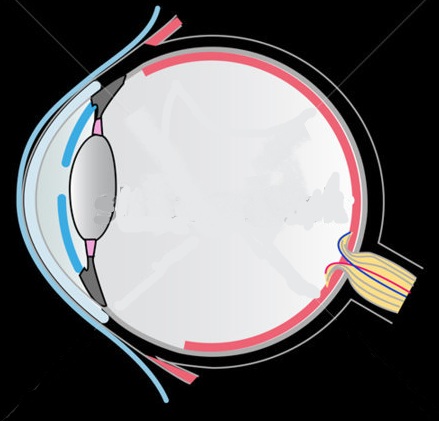 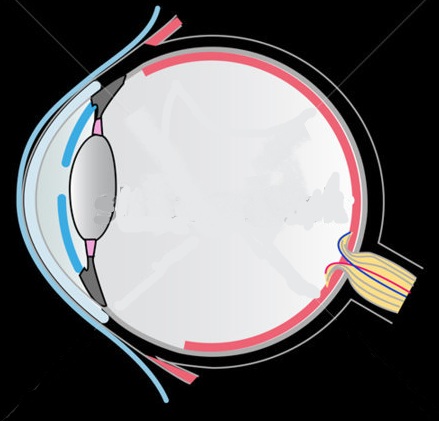 কোরয়েড
অ্যাকুয়াস প্রকোষ্ঠ
পিউপিল
ভিট্রিয়াস প্রকোষ্ঠ
লেন্স
আইরিশ
অপটিক স্নায়ু
সাসপেন্সরী লিগামেন্ট
অন্ধবিন্দু
সিলিয়ারী  পেশি
ফোবিয়া
রেটিনা
চোখের কার্যপদ্ধতি
মস্তিষ্ক
রেটিনার উপর সৃষ্ট ক্ষুদ্র ও উল্টো প্রতিবিম্ব
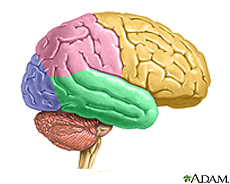 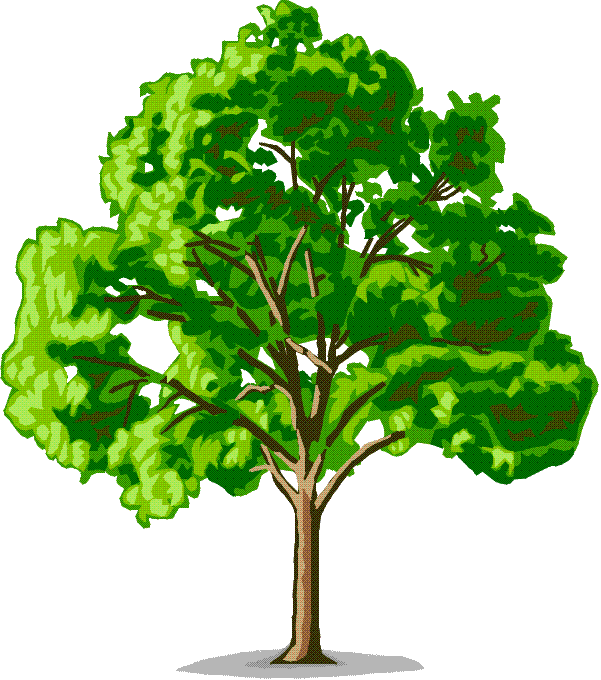 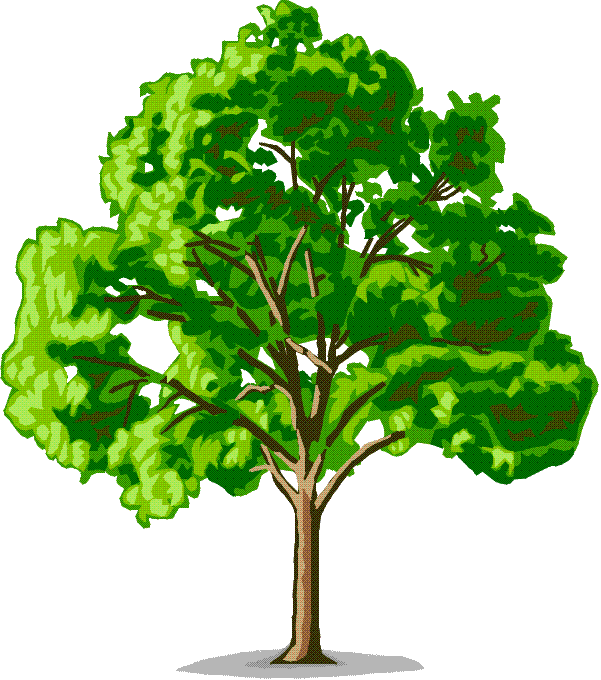 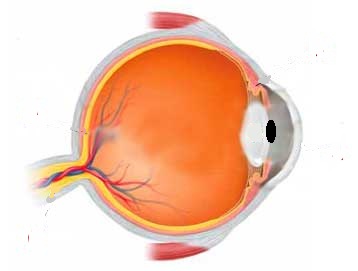 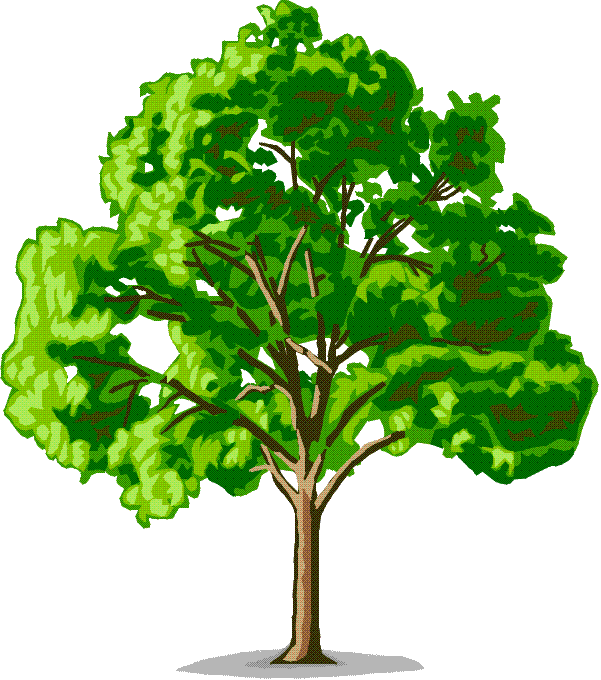 বাস্তব ছবি
চোখ
বাস্তব ছবি
দলীয় কাজ
ক গ্রুপ
একটি চোখের চিহ্নিত চিত্র অঙ্কন কর।
খ গ্রুপ
চিত্রের ক,খ,গ,ঘ,ঙ অংশের কাজ বর্ণনা কর।
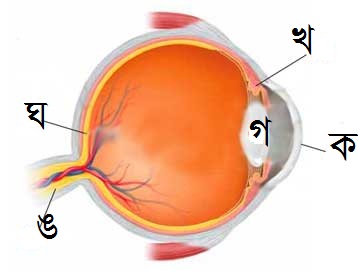 মূল্যায়ন
১।চোখের কোন অংশে বস্তুর প্রতিবিম্বের সৃষ্টি হয়?
২। কোরয়েড এর কাজ ব্যাখ্যা কর?
৩।কোন অংশ চোখের আকৃতি রক্ষা করে?
বাড়ির কাজ
১।চোখের কার্যপদ্ধতি বিশ্লেষণ কর।
ধন্যবাদ
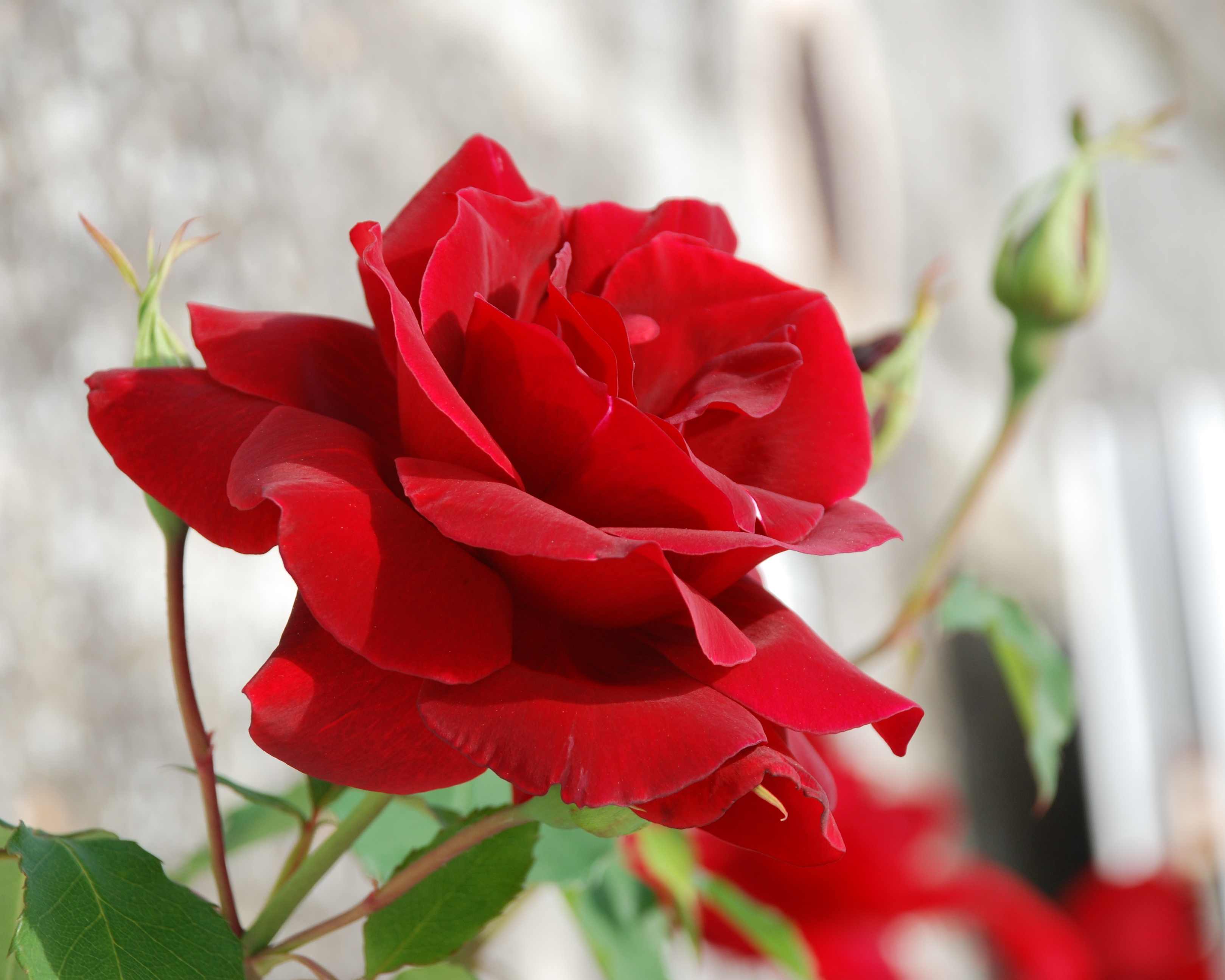